Муниципальное бюджетное общеобразовательное учреждение средняя общеобразовательная школа №8
Политическая карта мира
Интегрированный урок 
окружающий мир и немецкий язык
( 2 класс)
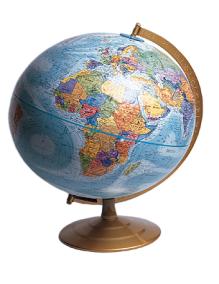 Авторы:
Полушкова Е.А
Киселева Т.А.
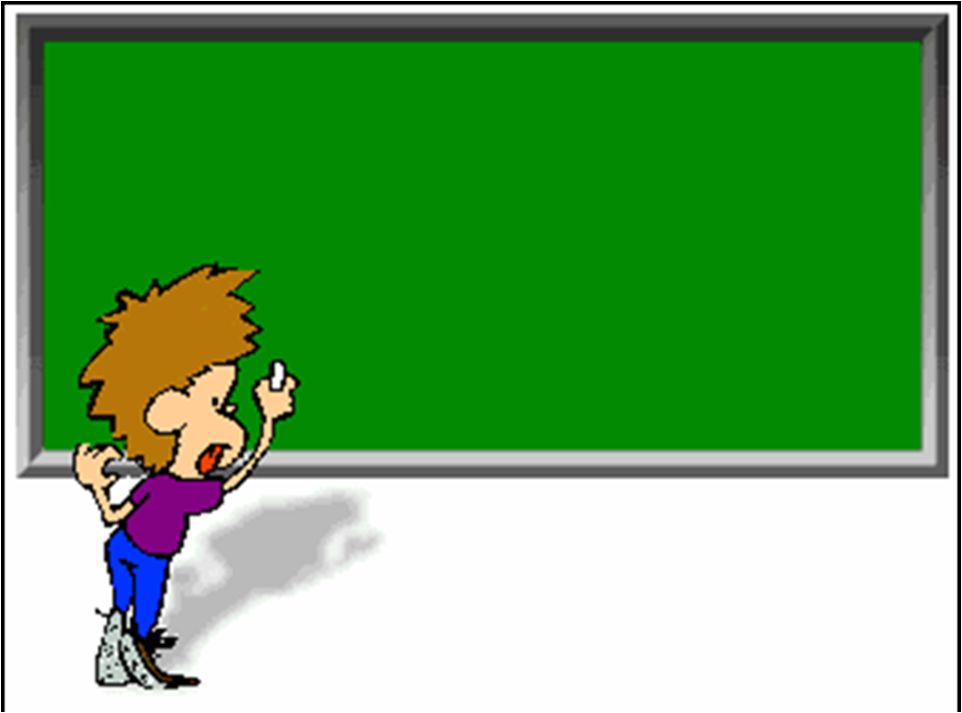 Цель урока: 
Знакомство с политической картой мира; достопримечательностями Германии
Политическая карта мира
Германия
Кроссворд «Путешествие по планете и материкам»
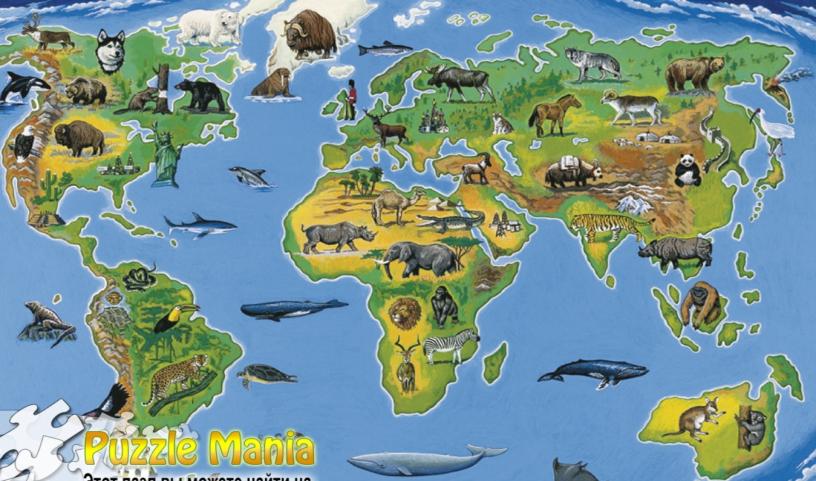 Материки
Deutschland
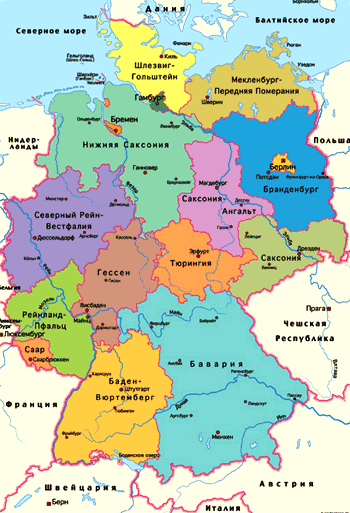 Государственный герб
ГОСУДАРСТВЕННЫЙ  ФЛАГ
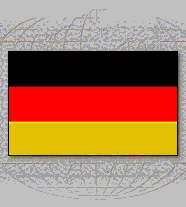 Физминутка
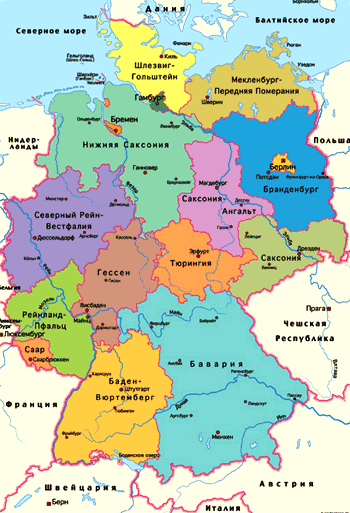 Bremen
Berlin
Düsseldorf
Dresden
Köln
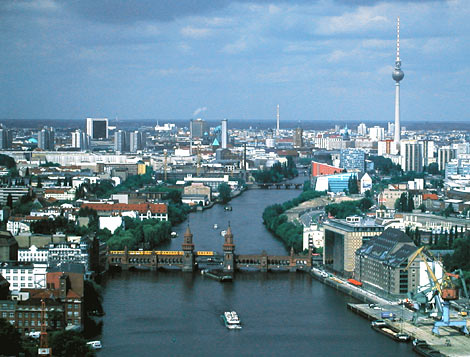 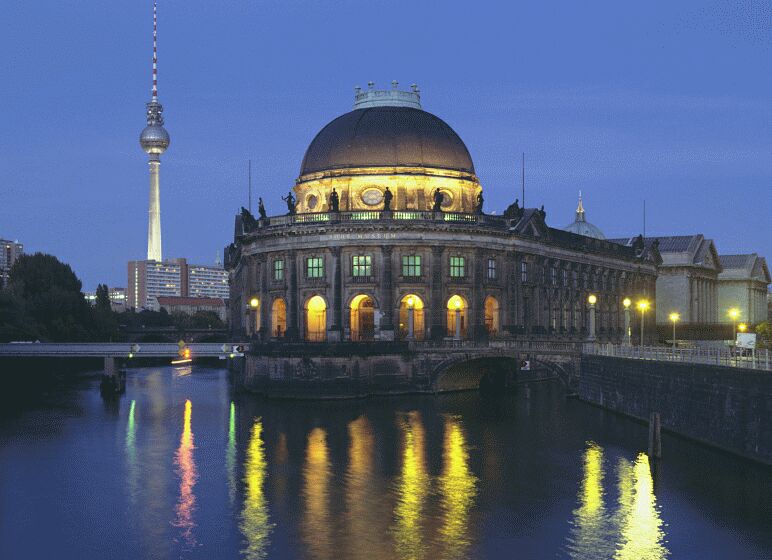 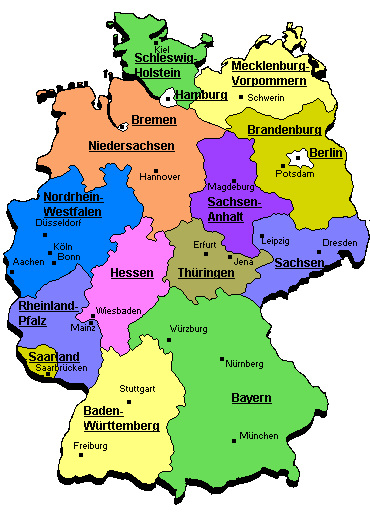 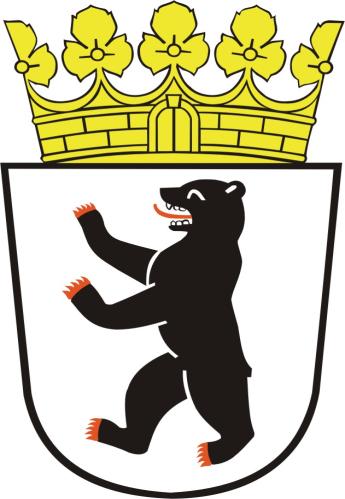 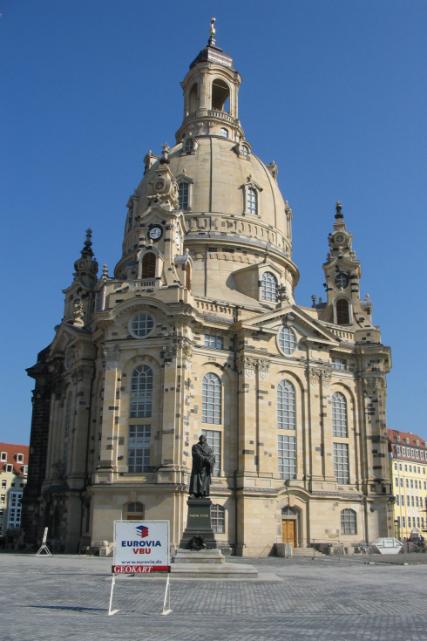 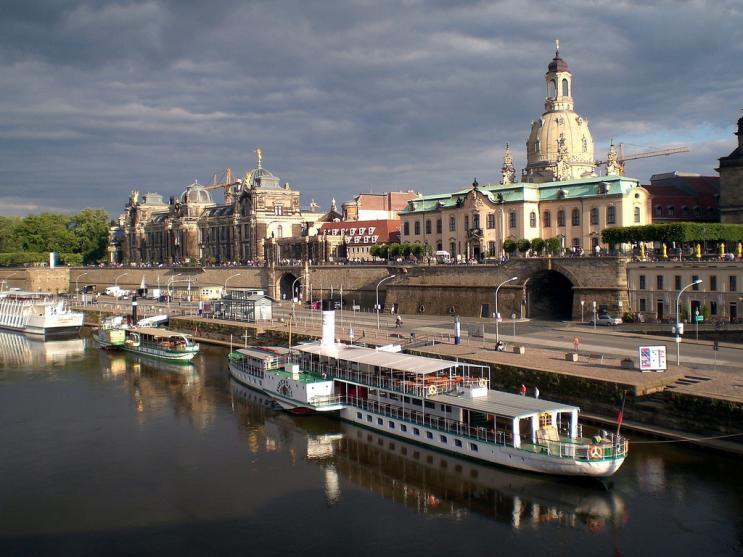 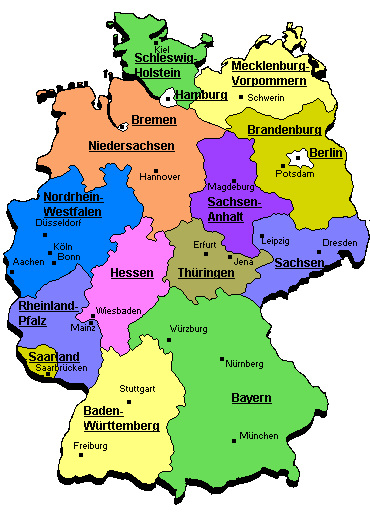 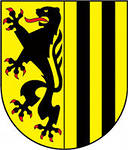 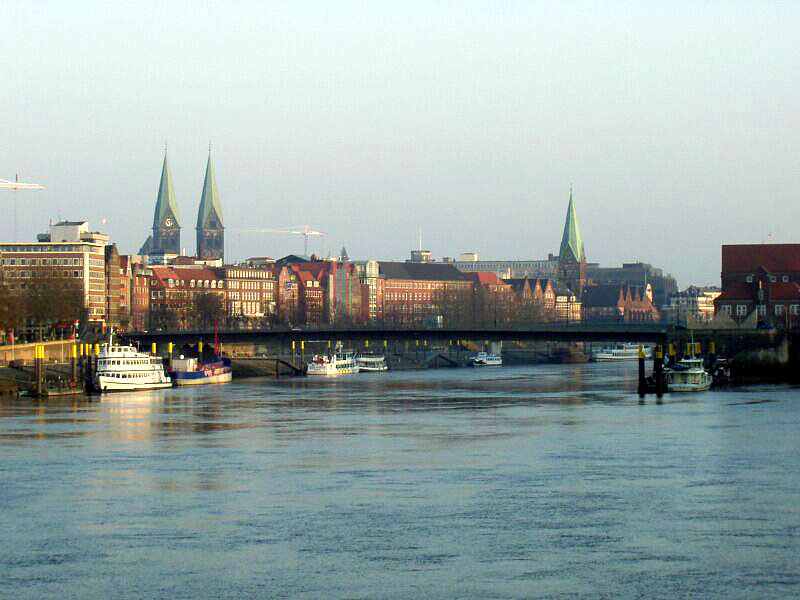 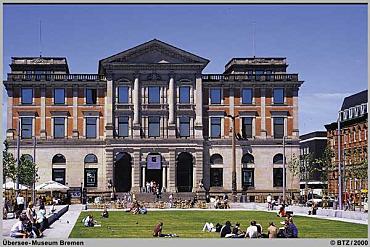 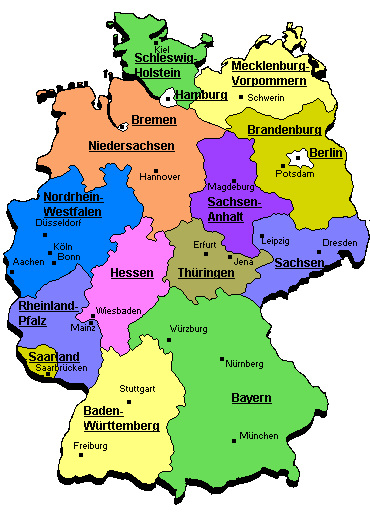 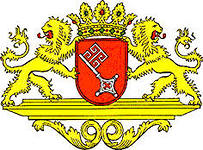 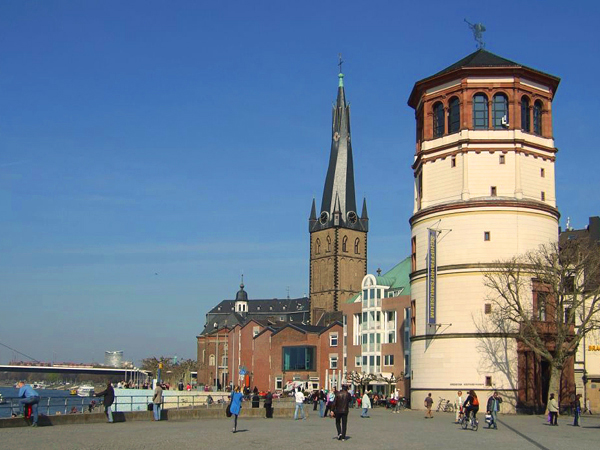 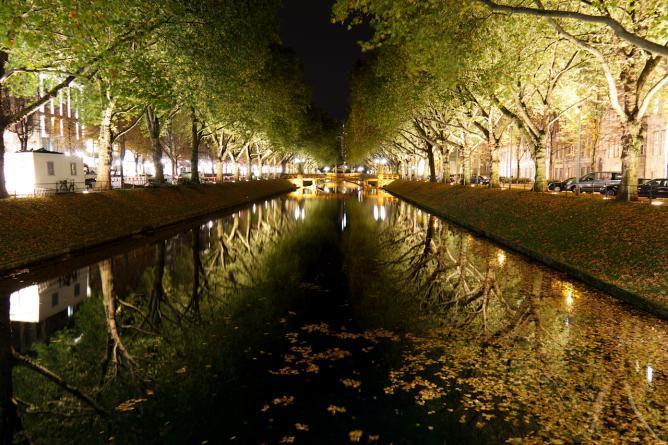 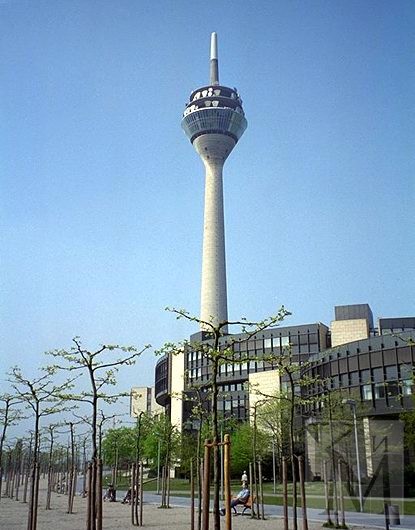 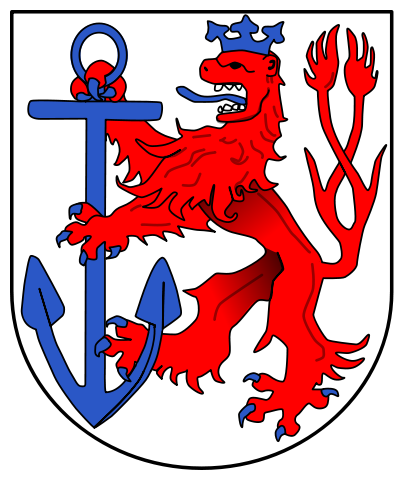 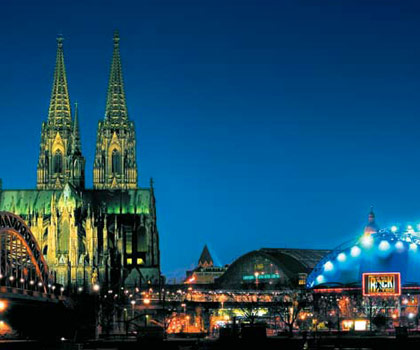 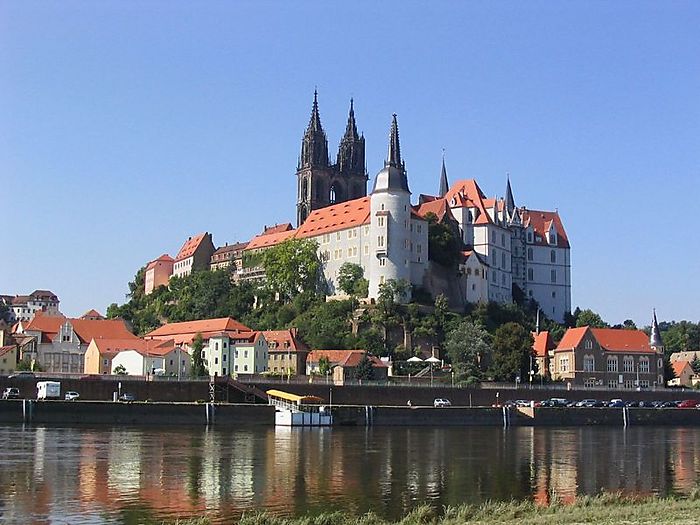 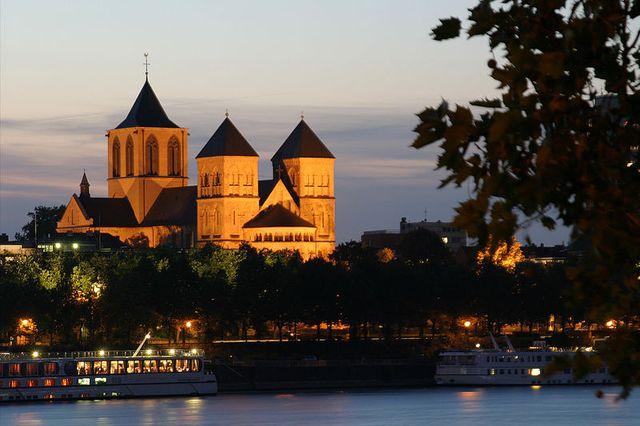 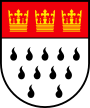 Was ist das?
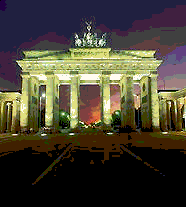 Was ist das?
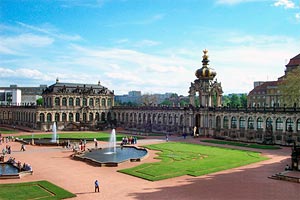 Was ist das?
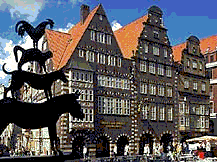 Was ist das?
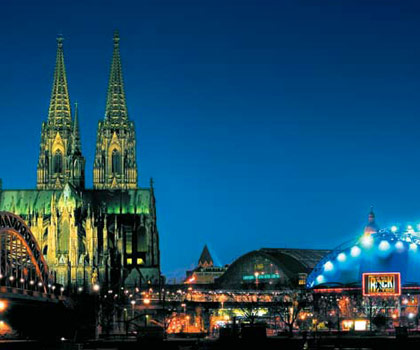 Was ist das?
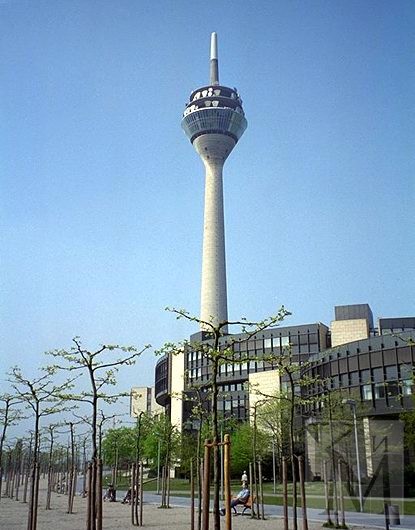 - Guten Tag! Ich heiße Albi.  Und wie heißt du?
- Ich? Und ich heiße Waldo. Hallo!
***А вы, ребята, сможете поздороваться и представить себя?
Abschiedsformeln
Bis bald!
Gute Nacht!
Schlaf Gut!
Tschüs!
Auf Wiedersehen!
Auf Wiederhören!
Bis bald!
Bis dann!
Bis später!
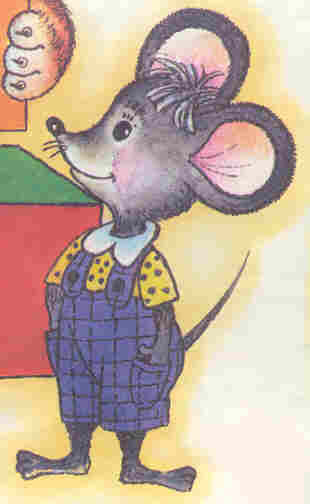 Спасибо за урок!
До свидания!
Danke, schön!
Auf Wiedersehen!
Falsch
Richtig
Falsch
Richtig
Falsch
Richtig
Falsch
Richtig
Falsch
Richtig